Operace Market Garden
Autor : Mgr. Zdeněk Vejražka
Podkrušnohorské gymnázium Most, příspěvková organizace
Protivníci
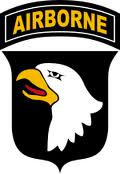 americká výsadková
 divize
9. Tanková divize SS 
„Hohenstaufen“
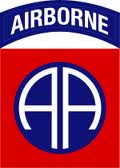 82. americká výsadková 
divize
10. Tanková divize SS 
„Frundsberg“
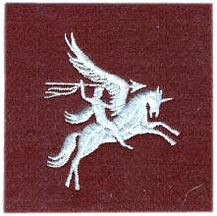 britská výsadková
divize
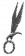 polská parašutistická
brigáda
Plán operace
- duchovní otec akce-britský polní maršál Bernard Law Montgomery(*1)
- zamýšlel útokem na holandské mosty urychlení konce války
- srpen 1944 =) dobojována bitva o Normandii,  osvobozena Paříž
- 3. září obsadila britská vojska Brusel, následující den Antverpy 
- do 14. září ve spojeneckých rukou celá Belgie a Lucembursko
přes varování  a v rozporu se svým opatrným                                                 postupem  Bernard  Montgomery trval na                                             výsadkové operaci na překročení Meusy a                                                    dolního Rýna =)vytvoření předmostí na                                  severoněmeckých pláních a pak dobytí                                                    průmyslového srdce Německa - Porúří
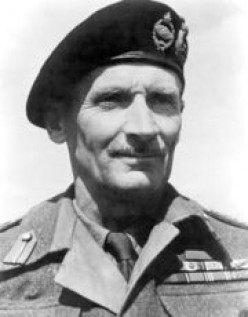 *1
- konečný souhlas k operaci Market-Garden padl 10. září 1944 - plán byl jednoduchý =) skládal se ze dvou částí: 
    1. operace Market -výsadkové divize obsadí mosty přes osm vodních        toků a budou je držet až do příchodu pozemních jednotek
    2. operace Garden -  30. sbor britské                                                                 2. armády generálmajora Briana Horrockse                                                               po jediné silnici spojí všechna předmostí v                                                           jeden celek
- přes varování členů holandského hnutí                                                                                odporu se mnozí spojenečtí velitelé                                                                  domnívali, že německá obrana v dané                                                    oblasti bude relativně slabá, složená jen ze                                                     "starých mužů a chlapců na bicyklech".
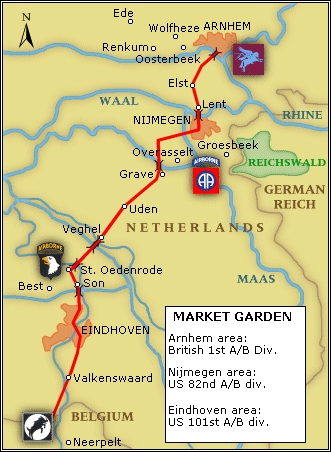 *2
Operace Market
- 17. září začal útok =) obsazení mostů u   Eidhovenu  a    Nijmegenu   americkými výsadkovými divizemi skončilo úspěchem
- výsadek britské 1. výsadkové divize u vzdálenějších mostů přes Rýn u     Arnhemu   úspěšný nebyl=)parašutisté i kluzáky sice bezpečně přistáli =) při postupu k mostům Britové zjistili, že okolí hájí zbytky elitní                       9. a 10. pancéřové divize SS,   která se  zde zotavovala a přezbrojovala se a navíc právě cvičila odražení                                                                                       vzdušného výsadku
- proti jejich tankům tak měli                                                                       britští výsadkáři jen 75mm                                                                                 houfnice a pěchotní protitankové                                                                                střely PIAT.
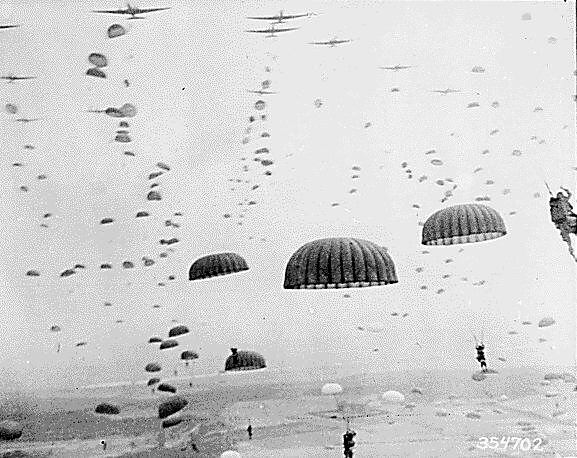 *3 výsadek nad 
Arnhemem
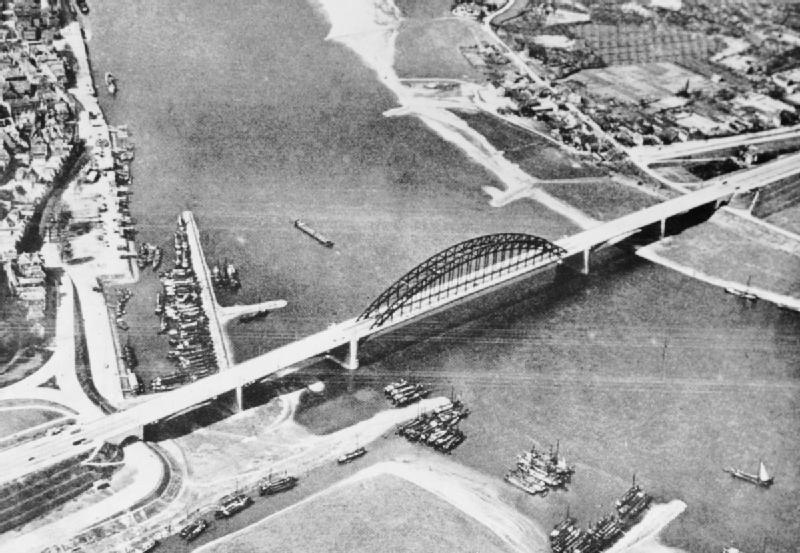 *4 příliš vzdálený most
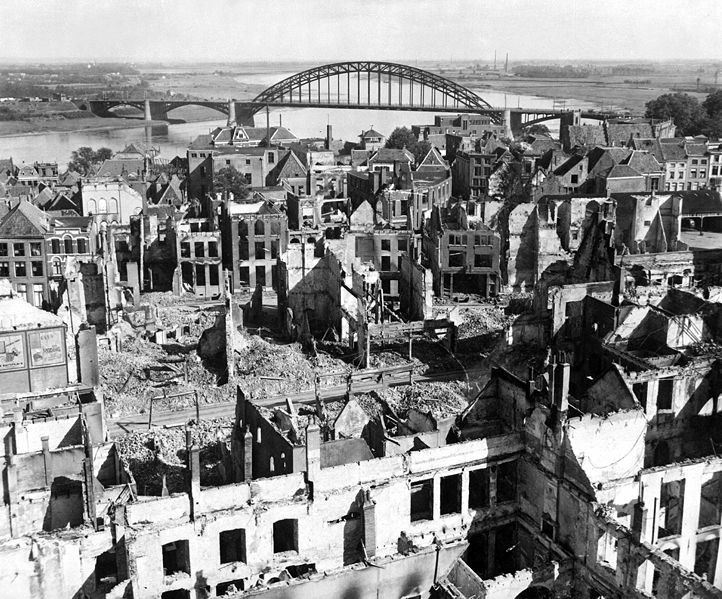 *5 Arnhem po bitvě
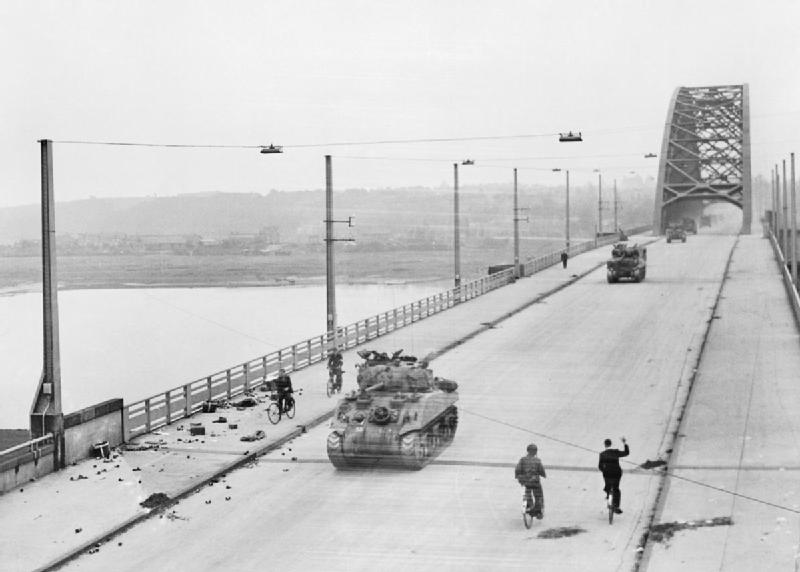 *6 dobytý most 
v Nijmegenu
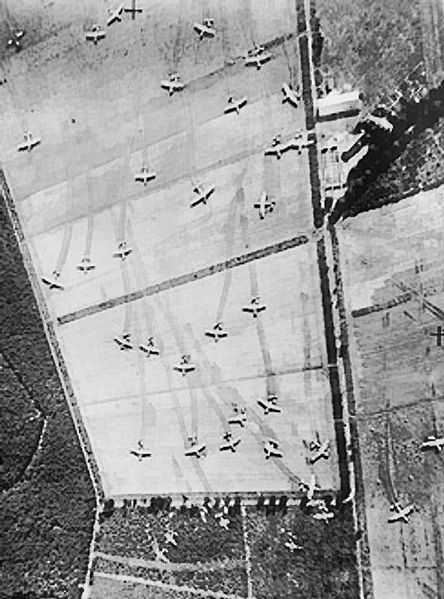 *7 kluzáky u Nijmegenu
k
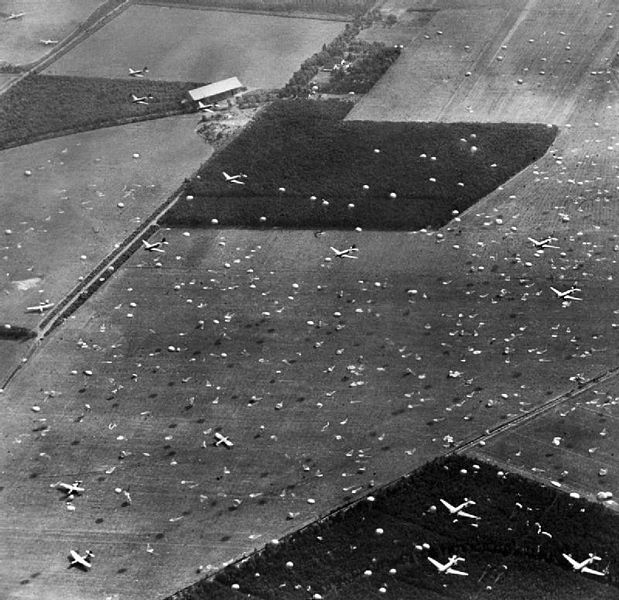 *8 pole u Eidhovenu
*8 okolí
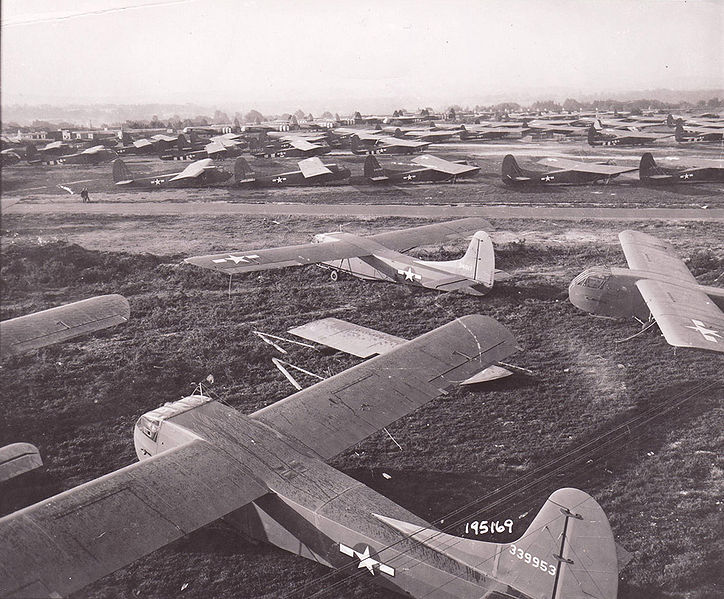 *9 kluzáky 
Horsa na 
anglickém 
letišti
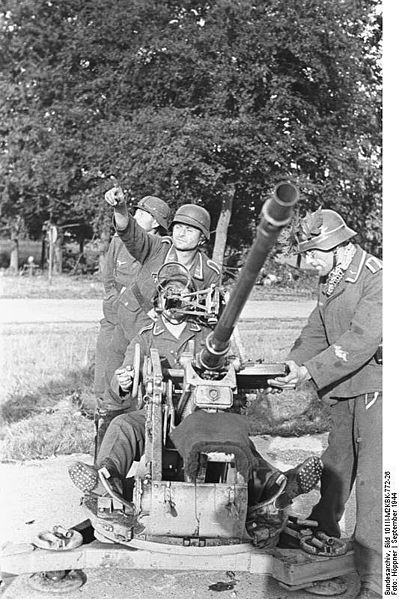 *10 německý flak už čeká…
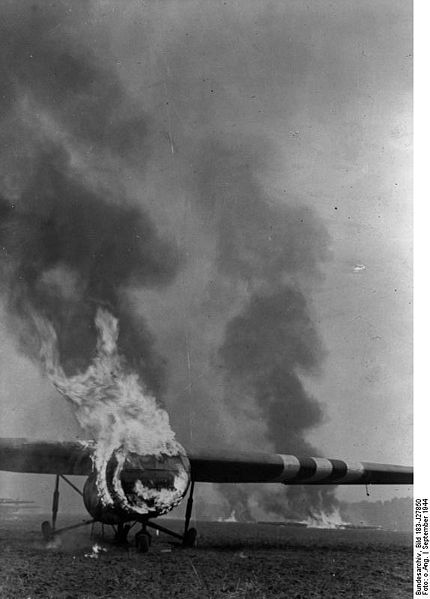 *11 ….a byl úspěšný
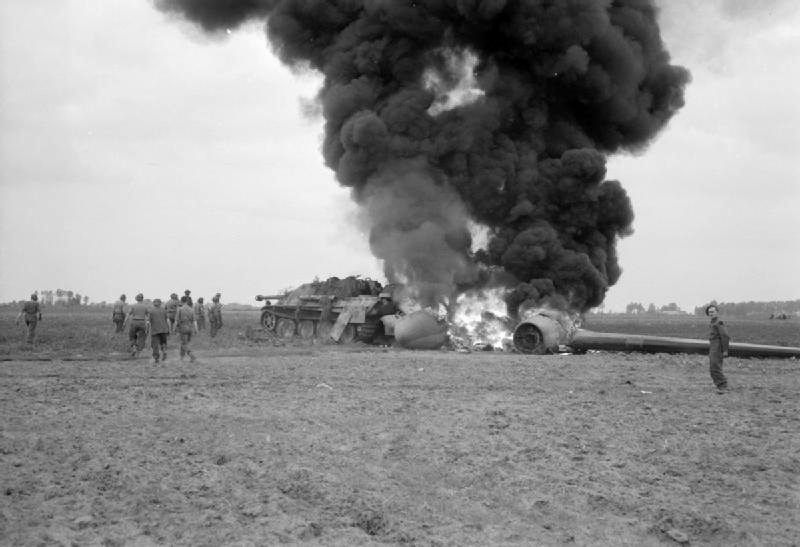 *12 Němci dobyli přistávací plochy
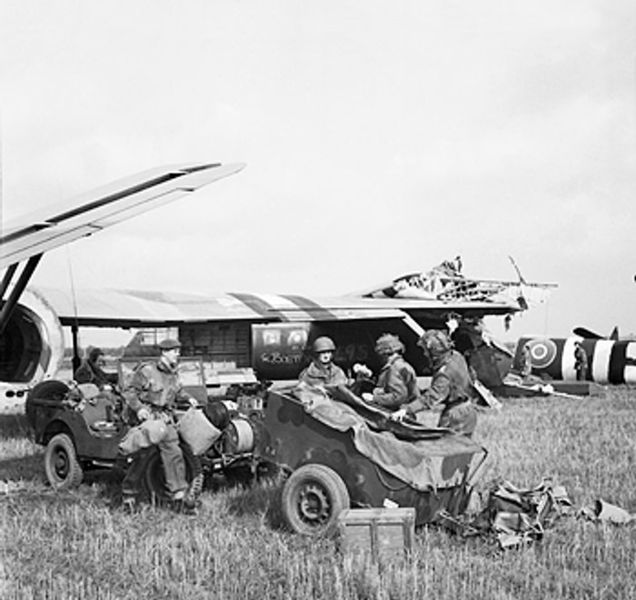 *13-*15 – rychle  vše vyložit
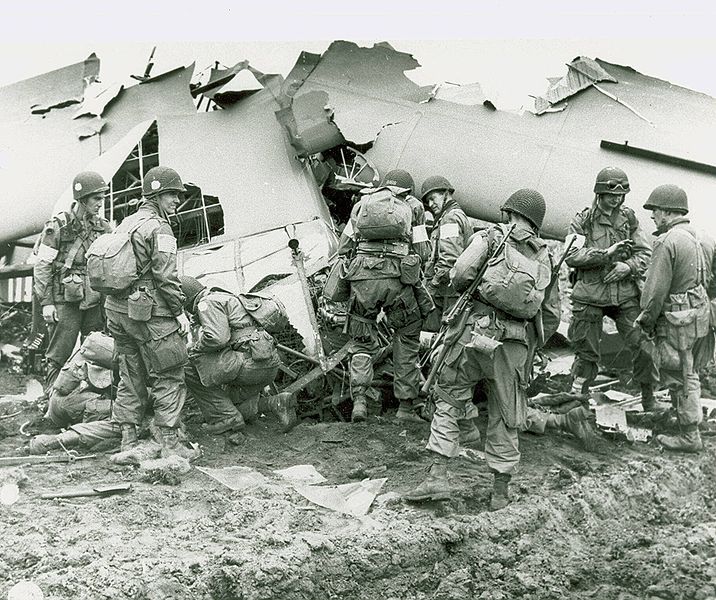 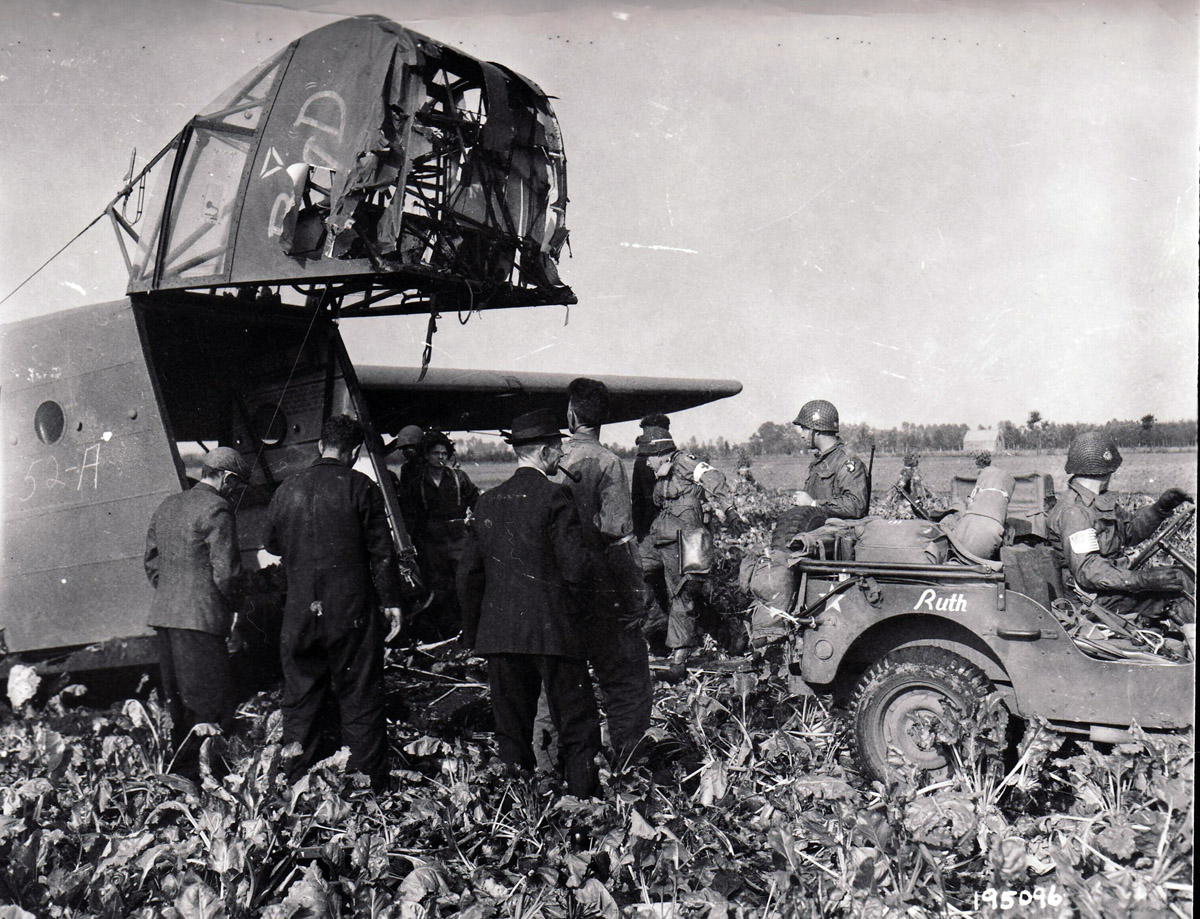 A všechno bylo jinak….
- most v Arnhemu Němci zničili, Britové obsadili pouze západní břeh mostu a s obrovským úsilím a za velkých ztrát jej drželi až do rána 21. září =) marně čekají na příjezd Horrocksových tanků 
- v noci na 25. září padl rozkaz k  evakuaci    zbytků britských sil
- z více než 10 tisíc mužů, kteří u Arnhemu přistáli zachránili asi čtvrtinu
- 1130 parašutistů bylo v boji u Arnhemu zabito, 6450 mužů padlo do zajetí, asi polovina z nich                                                                                        byla zraněna
- 26. září se jednotky 30.                                                                                                                   sboru britské 2. armády                                                                                     dostaly na dohled od Arnhemu =) ale už bylo                                                                             pozdě !!!
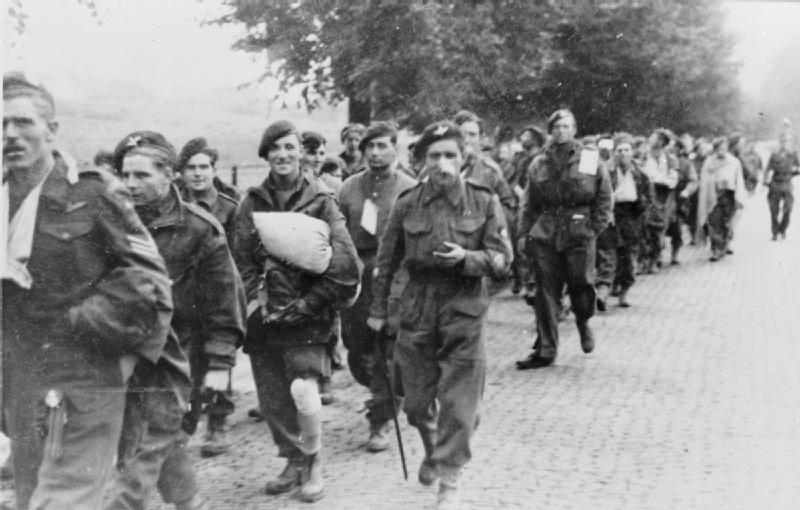 *16 Britové pochodují
 do zajetí
Operace Garden
- postup irské gardy do značné míry zpomalen tím, že se mohli pohybovat po jediné silnici vedoucí mezi zaplavenými poli =) silně bráněna =) někdy nazývána tankisty   Devills Highway
- o 24 hodin serovněž zdrželo dobývání mostů v Nijmegenu =) mosty Němci zuřivě bránili, po jejich                                                             obsazení se je pokoušeli ještě   zničit
- Irská garda utrpěla značné ztráty,                                                          způsobené úspěšnou palbou zkušených                                                   německých jednotek
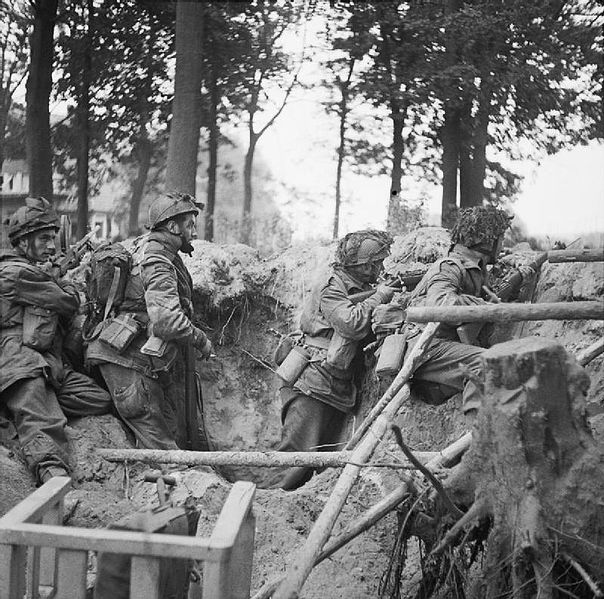 *17 polská brigáda v boji
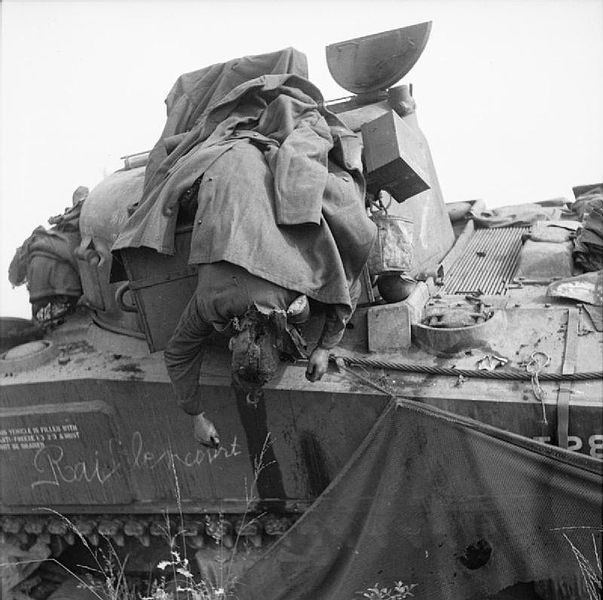 *18 osud irského tankisty
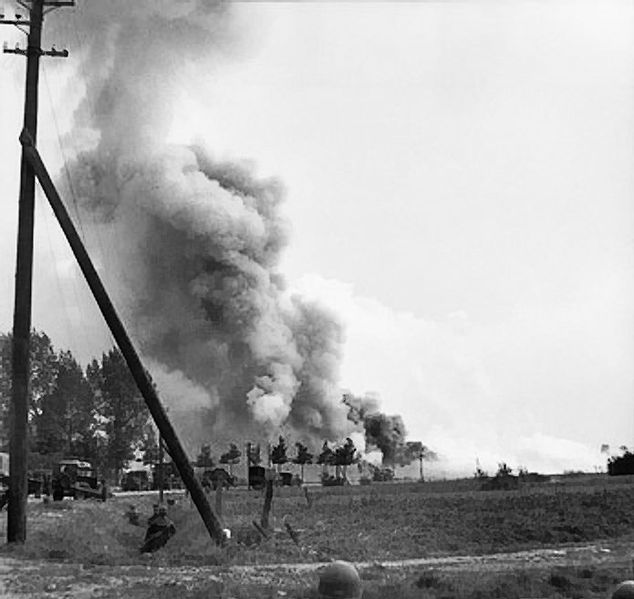 *19 pekelná dálnice
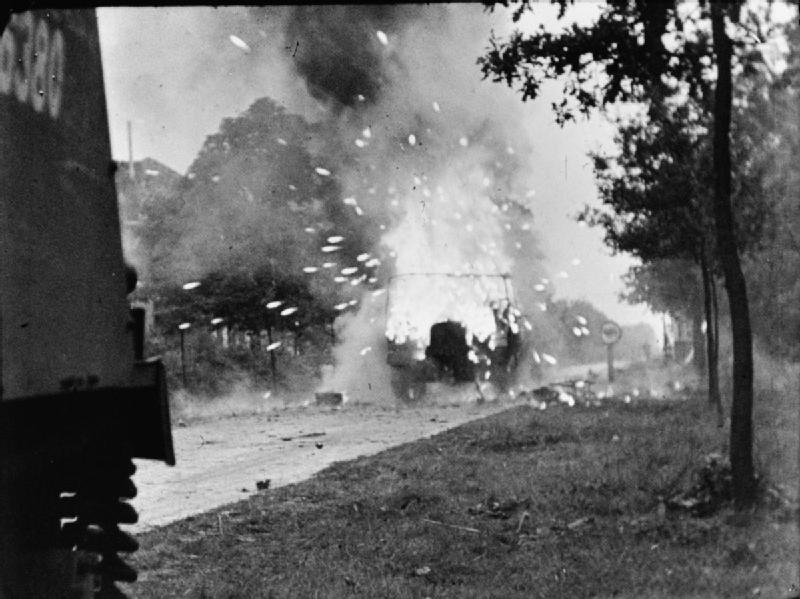 *20 konec obrněnce
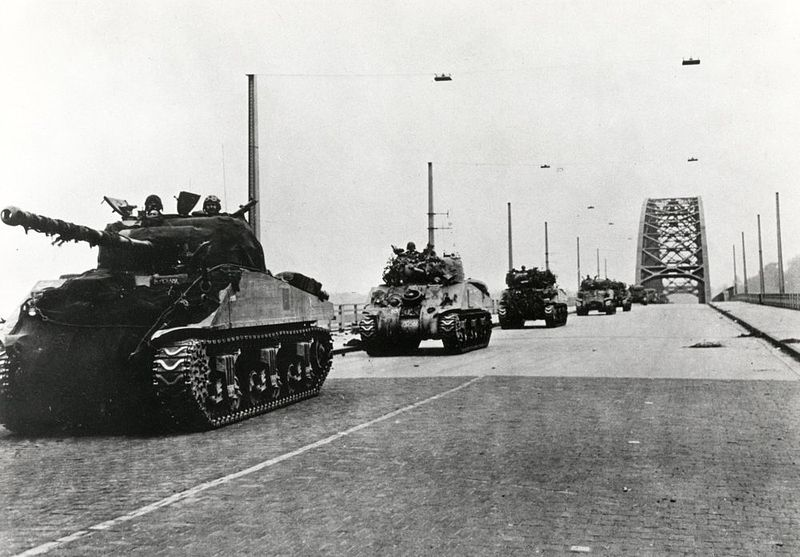 *21 Vpřed !!
Konec ??
- krutou daň zaplatilo za neúspěch operace i holandské  hnutí odporu  a  civilní obyvatelstvo =) nizozemská exilová vláda v Londýně vyzvala holandské železničáře ke stávce na pomoc výsadkům Spojenců =) Němcům sice ztížili zásobování, ale vedlo to k velkým represáliím a k "hladové zimě", která stála život na 32 tisíc Holanďanů
- mnozí tuto krutou zimu přežili jen díky tomu, že se živili i  tulipánovými cibulkami
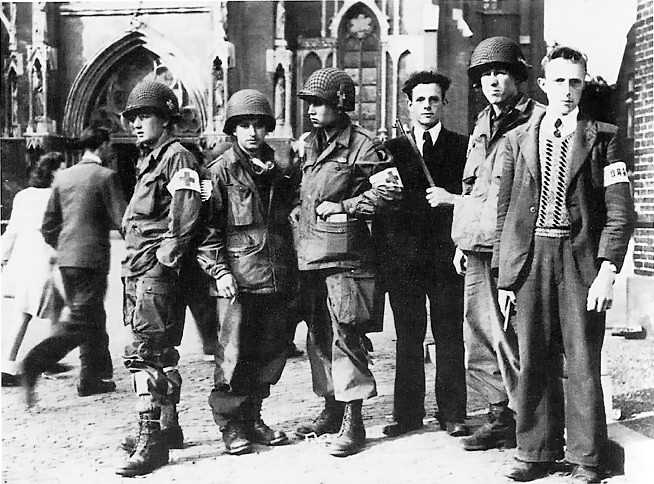 *22 odbojáři pomáhají
Příčiny neúspěchu
Montgomery si ve svých pamětech postěžoval: "Stále jsem pevně přesvědčen, že kdybychom přijali vhodný operační plán, byli bychom mohli získat potřebná předmostí na Rýně a dobýt Porúří před příchodem zimy. Útok začal úspěšně a bezpochyby by se byl zdařil, nebýt špatného   počasí.  Jeho vinou jsme nemohli severní útočné čelo náležitě posílit …….“
z operace Market-Garden se tak zdařila jen první část,  postup pozemních jednotek vytčeného cíle nedosáhl
příčin neúspěchu operace bylo několik =) spojenecké velení s její přípravou dlouho otálelo, výsadkáři u Arnhemu byli vysazeni příliš daleko od svého cíle-  obou mostů,  velkou roli sehrálo nepříznivé počasí, kvůli němuž nemohli Spojenci využít své převahy ve vzduchu, a zdrželo se i vysazení 1. polské    samostatné výsadkové brigády
rovněž podcenili síly 2. pancéřového sboru SS, přestože o jeho přítomnosti v oblasti Arnhemu spojenecké velení vědělo
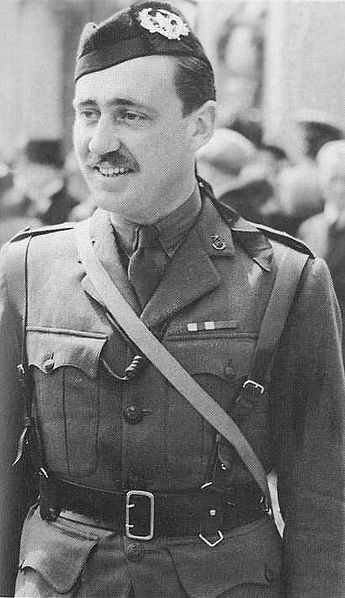 Hrdinové operace
*22 John Frost
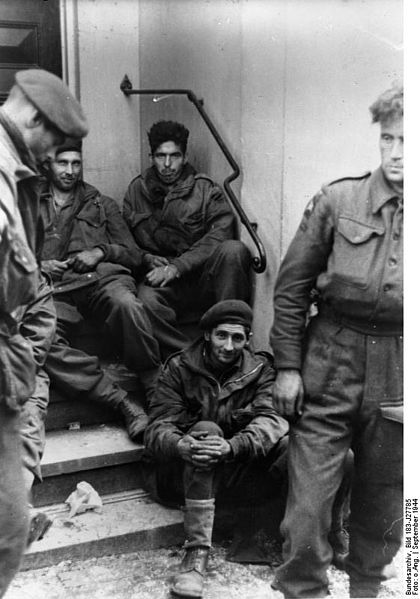 *23-25 …a ti ostatní
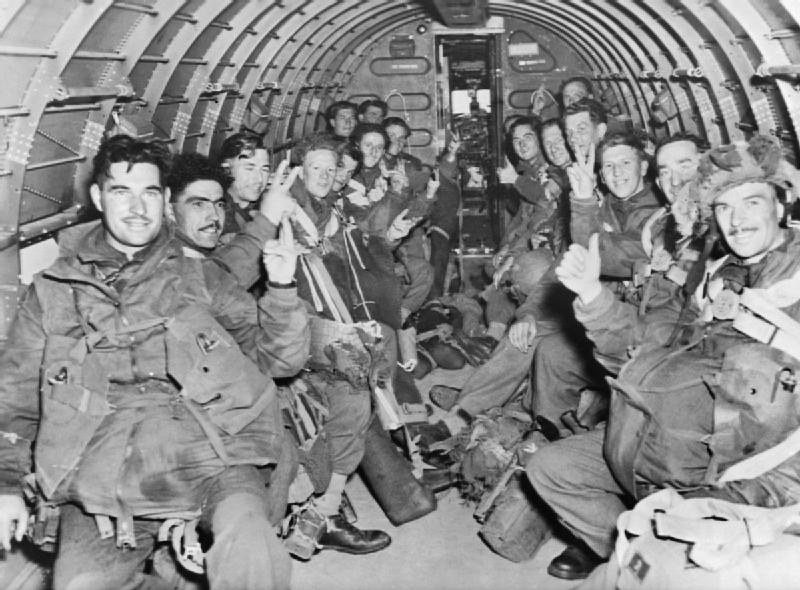 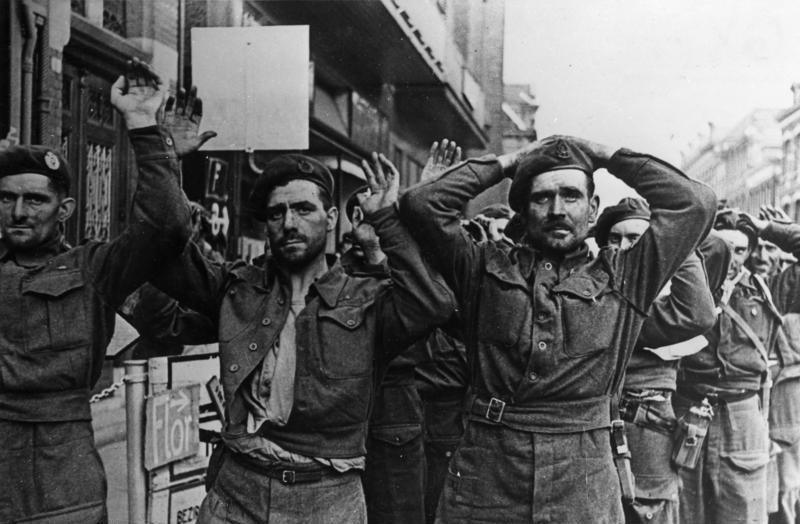 Zdroje obrazového materiálu
* 1        -  http://commons.wikimedia.org/wiki/Category:Operation_Market_Garden?uselang=cs
* 2        -  http://commons.wikimedia.org/wiki/Operation_Market-Garden?uselang=cs
* 3        -  http://commons.wikimedia.org/wiki/Category:Operation_Market_Garden?uselang=cs
* 4-21  - http://commons.wikimedia.org/wiki/Category:Operation_Market_Garden?uselang=cs
*22       - http://commons.wikimedia.org/wiki/File:John_Frost.jpg 
*23-25 - http://commons.wikimedia.org/wiki/Category:Operation_Market_Garden?uselang=cs